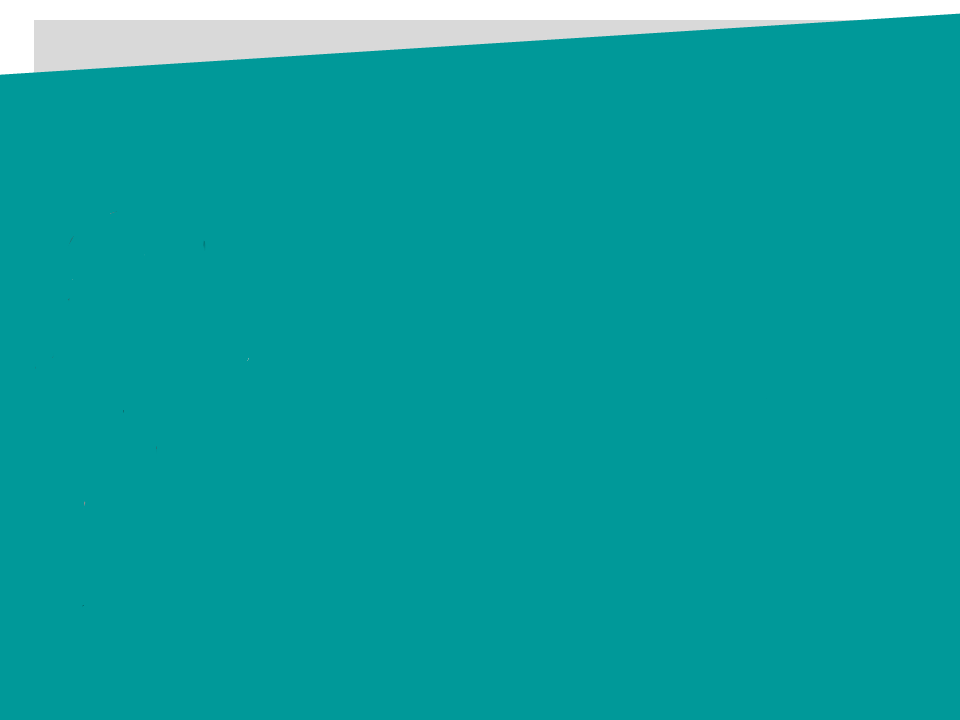 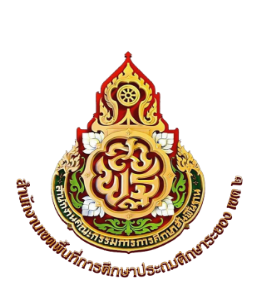 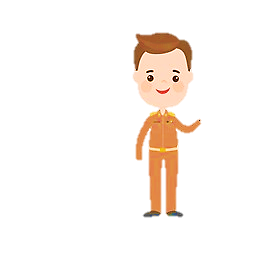 การบรรจุและแต่งตั้งให้ดำรงตำแหน่ง

ครูผู้ช่วย ครั้งที่ 3
 
(ตามประกาศคณะกรรมการศึกษาธิการจังหวัดระยอง
ประกาศ ณ วันที่ 24 กันยายน 2563)
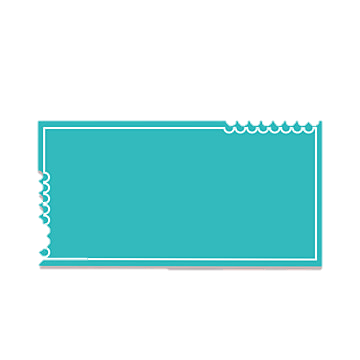 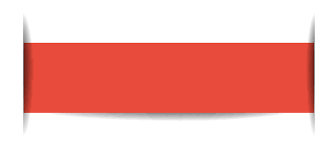 กลุ่มบริหารงานบุคคล
สำนักงานเขตพื้นที่การศึกษาประถมศึกษาระยอง เขต 2
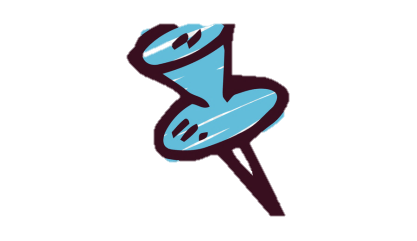 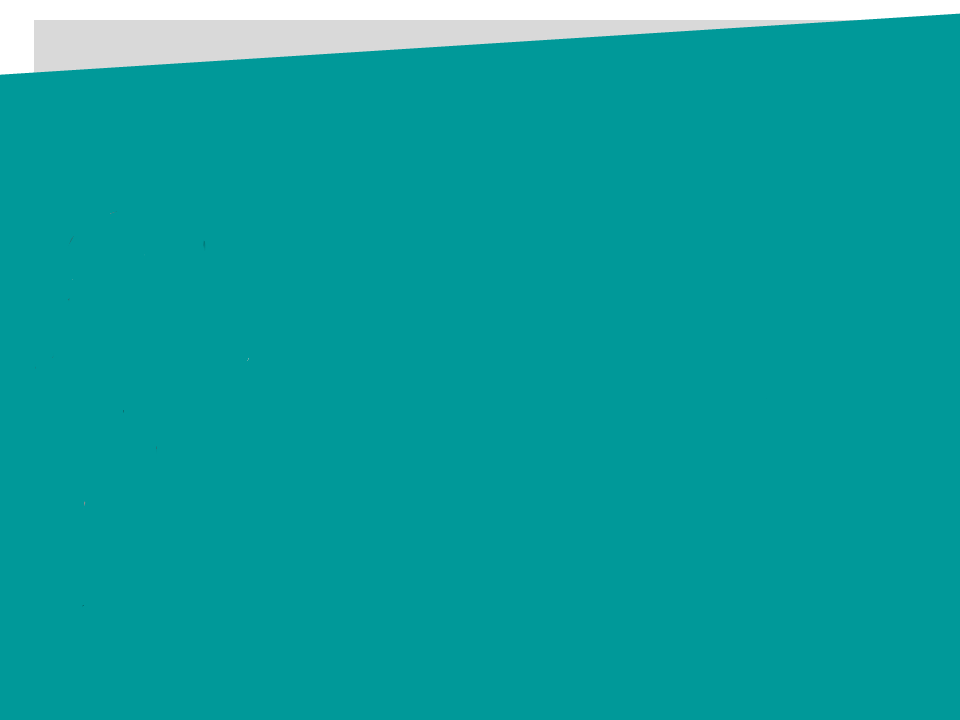 รายงานตัว
วันที่ 27 – 28 พฤษภาคม 2564 
    ณ อาคารเอนกประสงค์ โรงเรียนวัดเกาะกลอย
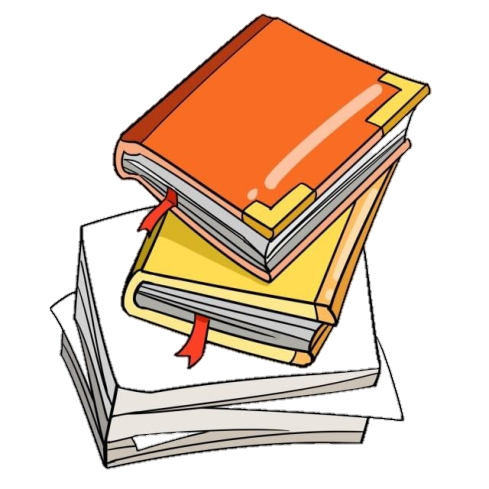 บรรจุวันที่ 1 มิถุนายน 2564
สพป.ระยอง เขต 2
เอกวิทยาศาสตร์	18	ราย
เอกสังคมศึกษา	  8	ราย
	   รวม	26	ราย
เอกสังคมสละสิทธิ์ 2 ราย คือ โรงเรียนบ้านเนินสุขสำรอง และโรงเรียนบ้านน้ำกร่อย

อยู่ระหว่าง ศธจ.ระยอง ดำเนินการเรียกตัวลำดับต่อไป
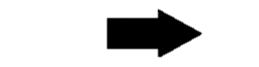 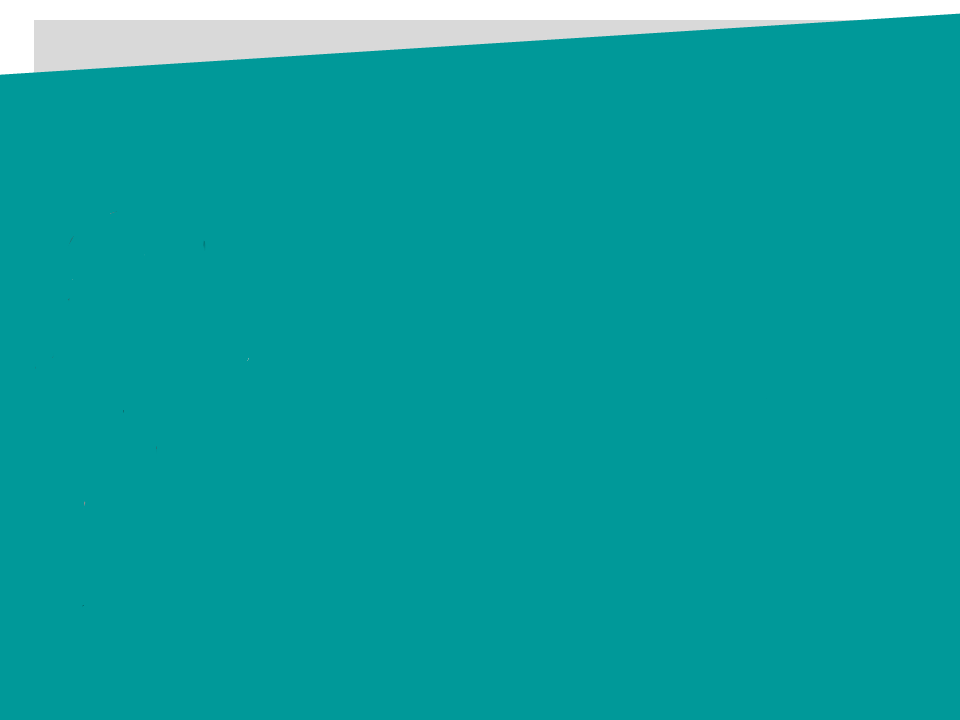 สพป.ระยอง เขต 2
ให้ผู้บริหารสถานศึกษาดำเนินการแจ้ง
1. ครูผู้ช่วยผู้ได้รับการบรรจุและแต่งตั้งไปรายงานตัวที่สถานศึกษาให้กักตัว
ตามมาตรการของภาครัฐ (COVID-19) 14 วัน
         2. ครูผู้ช่วยกรอกข้อมูลประวัติตามแบบทดสอบการเขียน ก.ค.ศ.16                       ส่งกลุ่มบริหารงานบุคคลตรวจสอบ ภายในวันที่ 7 มิถุนายน 2564 ทางระบบ AMSS++ 
         3. ครูผู้ช่วยไปจัดทำทะเบียนประวัติ (ก.ค.ศ.16) ระหว่างวันที่ 15-17 มิถุนายน 2564        วันละประมาณ 8-9 คน ที่ห้องประชุม 2 สพป.ระยอง เขต 2 (รายชื่อตามหนังสือ            สพป.ระยอง เขต 2 ที่ ศธ 04126/1364 ลงวันที่ 31 พฤษภาคม 2564)
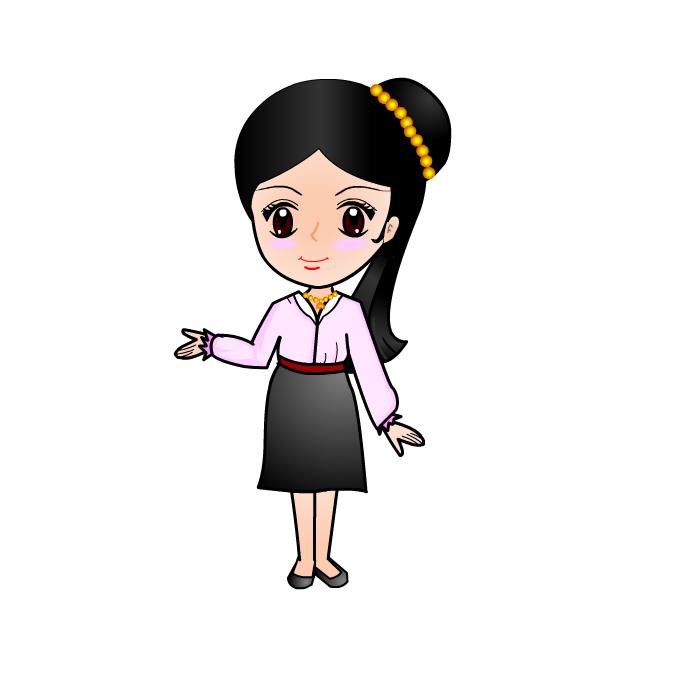